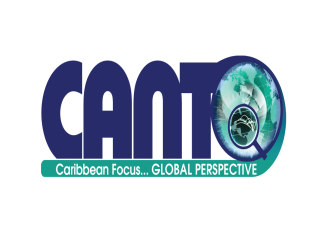 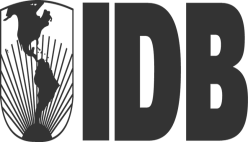 Broadband Infrastructure Inventory and Public Awareness in the Caribbean (BIIPAC) Project
Ayanna T. Samuels
BIIPAC Regional Coordinator  | Feb 2, 2016
CANTO 32nd AGM and Mini Expo
Port-au-Prince, Haiti
Accelerating the penetration rate and usage of Broadband services in the region
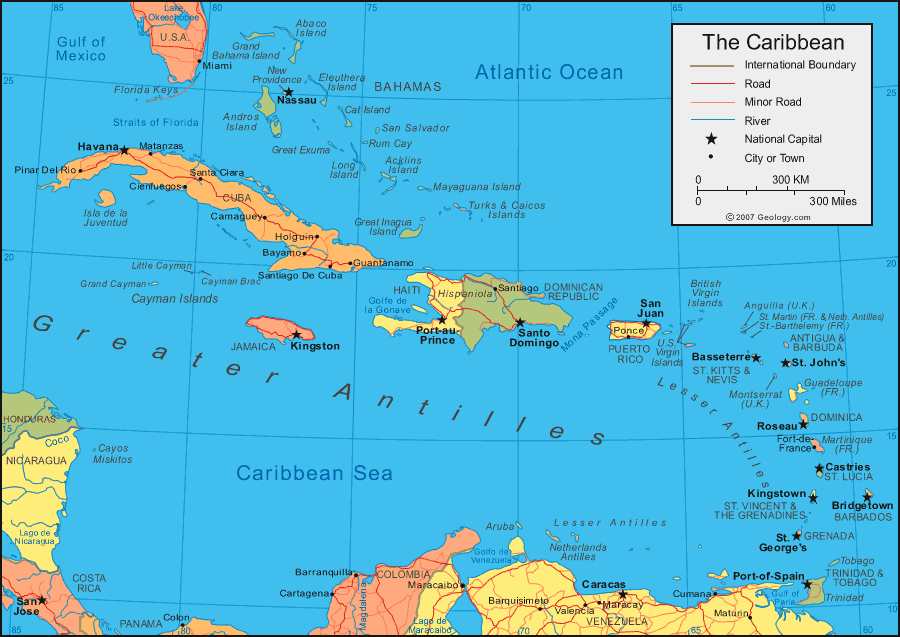 Project’s Genesis – Nov 2011 Broadband Forum
Financing Plan – Facility for the Promotion of Regional Public Goods
CANTO - Executing Agency
Beneficiary Countries: Jamaica, Trinidad and Tobago, Barbados, Suriname, Belize, Guyana, Dominican Republic and Haiti
Project budget – USD 840K in cash |USD 240K of in-kind support 
Start Date – April, 2013
[Speaker Notes: It is desired to accelerate the penetration rate and usage of Broadband Services in the region.]
BIIPAC Objectives
Support the design of national broadband strategies in the Caribbean 
Identify the regional aspects that need to be incorporated into these strategies to support the Caribbean as it evolves towards universality in broadband access and service, regardless of 
the location (ubiquity) or the
 social strata (equity) 
Better understand the status of Broadband infrastructural layout throughout the Caribbean
BIIPAC Steering & Technical Committees
[Speaker Notes: of the project implementation 
(e.g. experts, information and materials, etc.) 
Steering Committee: 1st f2f meeting was held Jul 14 & 16, 2013 in Aruba
2nd f2f meeting was held Aug 13, 2014 in the Bahamas
3rd f2f meeting was in the form of a 3 day Jan 2015 workshop in Suriname
Technical Committee:
1st f2f TC meeting - Aug 12, 2014 in the Bahamas
2nd f2f encounter - 3 Day Jan 2015 BIIPAC workshop in Suriname
Results have been obtained for Components 1, 2 & 3. Component 4 is to commence in Jun 2015.]
The BIIPAC Project’s 4 Components
The BIIPAC project’s terms of reference (TORs) exist at www.canto.org
The TORs define the activities to be undertaken and the products to be delivered under each component
Laying of groundwork for increased broadband penetration and usage
Broadband Diagnosis and Infrastructure Maps
Relationship between broadband and key country specific socio-demographic variables
Other utility infrastructure contributions
Identification of the fastest way to reach universality
Monitoring of existing ICT projects
Classification of geographic areas based on their penetration rates
Increased awareness of key players
Public policy recommendations for each government on how to accelerate the penetration rate and usage of broadband services.
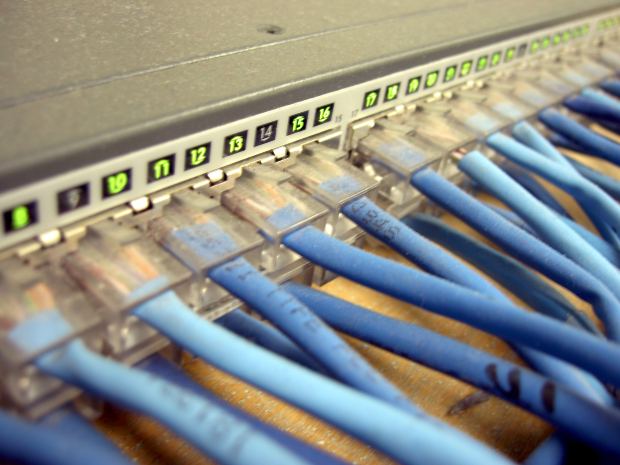 Work commenced in Jan ‘14 and ended in May ‘15
Broadband affordability analysis
Provision of data for digiLAC Platform
[Speaker Notes: The mapped infrastructure should not be limited to broadband, and should also include current infrastructure from other utilities.]
Structure of BIIPAC Comp 1’s Report Structure
Analysis of general situation in terms of Broadband, digital initiatives and socio-demographics, ICT market, pricing (All ICT pillars)
Data Capture from official sources & public studies 
Homogenization of data to comparative tables
Map Creation and Interpretation (Brdbd compared to other socio economic factors)
Identification of opportunities
Conclusions and recommendations
Release of Final Study Paper and data into digiLAC platform
[Speaker Notes: The mapped infrastructure should not be limited to broadband, and should also include current infrastructure from other utilities.]
digiLAC: Presentation of the BPI and other indicators in a dynamic, visual and intuitive platform
El objetivo es presentar el IDBA y otros indicadores en una plataforma dinámica, visual e intuitiva
digiLAC features 13 infrastructure & socio-economic variables at the municipal level!
[Speaker Notes: digiLAC also allows you to explore the region through various country maps with data on 13 infrastructure and socio-economic variables at the municipal and department level in the countries that were studied.

digiLAC is an interactive database which showcases amongst other things, the Broadband Development index which brings together 37 indicators, each with a score ranging from 1 (least developed) to 8 (most developed), to come up with the overall index. The indicators are chosen on the basis of four pillars: public policy and strategic vision, strategic regulation, infrastructure, and applications and knowledge.]
Comp 1 Results: The Caribbean Broadband Ecosystem
Results of Comp 1: the Caribbean Broadband Ecosystem
Infrastructure
Digital Inclusion
Applications & e-goverment
ICT Industry development & ICT Strategy
Barbados
Digital City
Dominican Republic Compumetro
Jamaica 
E-libraries
Barbardos Milestone Food Zone Project
Dominican Republic 
Digital Room Installation
Trinidad & Tobago 
Mfisheries
Suriname One Laptop per Child
Belize          E-business freezone park
Dominican Republic 
ICT Learning PLAN
Trinidad & Tobago 
New National Broadband
Infraestruc. 2013-2019
Haiti  SURTAB
Jamaica 
ICT committee
Trinidad & Tobago 
Optical Fiber Connection
Belize          
GIS system implementation for farmers in Toledo
Trinidad & Tobago 
School computer station program
Haiti 
e-governance (MAPHAITI)
Guyana 
4G e-goverment network
Jamaica Development of a single regulator
Guyana One Laptop per family
Guyana 
ICT trainning for teachers
Belize 
IXP installation
Belize
 ICT Inter. Center
Haiti
Thomas Project
Suriname 
e-goverment program (Datacenter and SMS servince)
BIIPAC Comp 1: Conclusion and Next Steps
Generally, broadband and socioeconomic indicators correlation is reduced when digital gap is also reduced in the country 
The Comp 1 results and DigiLAC platform will aid in:
Providing insight into how Broadband relates with other basic human rights
Pinpointing areas that could be covered by leveraging existing utilities infrastructure
Addressing specific objectives in the Digital Agendas of the countries at a Municipal, National or Regional level
Lessons learnt from digiLAC population exercise
Countries need to collate statistical data at a more granular level (from parish-region to municipalities)
Some information is better than none
Information must be validated with with local experts
Stakeholder involvement will be your lifeblood
Timing is critical to seize opportunities
Lessons learnt – ICT Strategy
Broadband strategy plans must to be carefully planned. ICT Agents should be aligned
Digital inclusion projects must to be coordinated with broadband strategy plans and ecosystem
Wireless Broadband at 700 Mhz represents the best opportunity to reduce the digital gap
The region has to reduce broadband prices and increase bandwidth
Comp 2: Review of Regulatory and Institutional Frameworks and Current Sector Trends
General Overview
Issues in the Transition to Next Generation Broadband, Convergence, Content Creation, etc.
Review of the Current Legal & Regulatory Framework and Market Trends
Transition to Legal and Regulatory Framework for Next Generation Liberalization & Broadband
Recommendations and the Way Forward
Recommendations for Regional Coordination, Collaboration, Harmonization, creation of level playing field for sector competition in the Region 
Review of Telecoms Institutional Framework
Work of Comp 2 built on developments from HIPCAR, etc. to avoid duplication of efforts
Capacity building workshop for regulators and policy makers held in Jan 2015
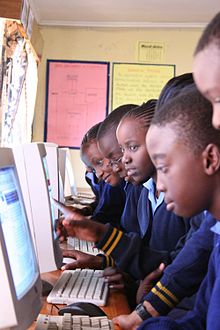 Work on Component 2 began in Dec, ‘14 and ended in Oct ‘15
Comp 2: Barriers to Broadband Penetration in the Caribbean
Inadequate policy, regulatory, legislative and institutional frameworks and capacity 
Lack of awareness and some level of apathy toward the importance of ICT and broadband contribution to overall economic growth and sector development;
The high cost and lack of coordination between private and public sector in defining a progressive digital agenda; and 
Scarcity of and inconsistency in the flow of data, trend analyses and research needed to allow evidence based policy decision making and engage in continuous monitoring and evaluation of the social and economic impact of broadband
[Speaker Notes: which are needed to transition from the original focus on telecoms and drive broadband development;
4. at the country and regional levels.]
Review of Regulatory and Institutional Frameworks and Current Sector Trends – Main Findings
Overall Policy Goal: Ensuring broadband services are available to citizens regardless of income level and geographical location.
Decisions must be made for each country regarding the definition of broadband Internet access/service in terms of the relative emphasis on availability, price and quality.
For some countries universal broadband service may be economically less feasible and universal broadband access a more practically realizable objective.
While we seek to reform and enhance policies relating to infrastructure, the critical necessity of content and creative marketing to stimulate and sustain investments must not be overlooked.
[Speaker Notes: High value local content is fastest growing trend in ICT demand
Holds great potential for leap-frogging the region across the broadband value chain]
Next Steps: Comp 2’s main Suggested Areas for Reform
The main areas of reform for Next Generation Broadband Regulation will fall in these seven categories:
 Universal Access and Universal Services
Spectrum Management
Licensing
Interconnection and Access
Pricing/Tariffs
Competitive Safeguards
Consumer Protection
[Speaker Notes: High value local content is fastest growing trend in ICT demand
Holds great potential for leap-frogging the region across the broadband value chain]
Comp 3: ICT Awareness and Capacity Building for the Caribbean
TC members were asked to identify Sectors of focus for his/her country 
Agriculture, SME, Education & Training, m-Banking, Youth Empowerment, Health, Government, etc.
Identification of the impact of ICTs in each of the above target sectors
Identification of the key challenges and areas for capacity development in order to facilitate and support the full utilization of ICTs in each sector.
Training & Skills – Identification and compilation of content aimed at equipping each of the target sector stakeholders to deal with their key challenges. 
Country Specific Issues - This section  determines whether the specific resources of capacity building and training are available within each country or whether external resources will be required.
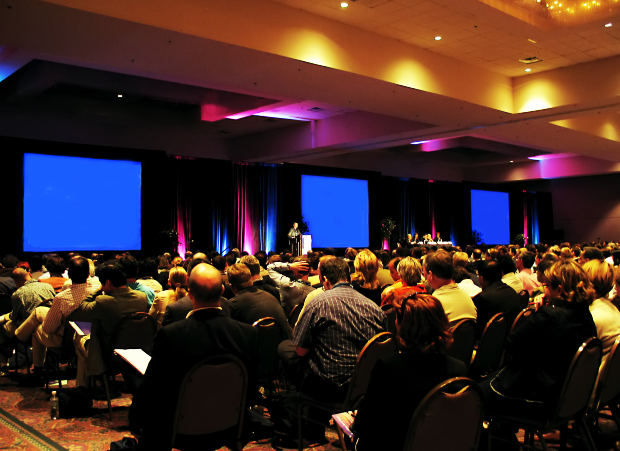 Work on Component 3 began in Dec, ‘14 and ended in Aug ’15

Capacity building workshop for regulators and policy makers held in Jan 2015
[Speaker Notes: Practitioners were invited to present international best practices, in an effort to create a Community of Practice in the Caribbean]
Comp 2, Tranche A: Challenges & Recommendations
KEY CHALLENGES:
Most SMEs are in doubt  or are unaware of the benefits of ICT to business; others have cited inability to pay to deploy ICTs
Businesses and established financial institutions unable to assess the value of IP and assess risk of intangible investments
Telecom wireless service is generally provided by a duopoly per country
Broadband service still somewhat costly and low capacity as compared to other regions
C&W and Flow merger highlights the need for review / development of current broadband policies and regulations
Agriculture value chains are disjointed and not leveraging ICTs
Agriculture content is not digitized and few local agri-content applications exist
Farmers in need of (sometimes basic) ICT training
RECOMMENDATIONS:
Regional coordination should be pursued
Reduce duplication and gaps in donor Technical Assistance Programs
Initiatives must be private sector friendly
Initiatives should target established business, not just young entrepreneurs
Capacity Building needed for entire the business – beyond technology
Build Capacity in Non-traditional Financing, Valuation and Risk
Review / enhance telecommunication policy & regulations
Protect the Value Added Service(VAS) and Over The Top (OTT) segment
Domestic/Regional training capacity should be expanded in priority areas
Comp 2, Tranche A: Key Project Recommendations per Sector
Comp 2, Tranche B: Challenges & Recommendations
KEY CHALLENGES:
Funding
Appropriate governance model to invite wider participation
Lack of overall strategy and poor coordination
Political will
Value and measurement index for initiatives not defined
Investment culture still in emergent state
Lack of cooperation from local experts to facilitate garnering of necessary information
Lack of regularly collated ICT metrics
Value add from initiatives for local stakeholders must be well researched and constantly tweaked so projects remain of value and interest to beneficiaries
RECOMMENDATIONS:
Modern labour market intelligence and intervention framework required
Communication models that drive information dissemination to the edge sorely needed
Re-imagination of training and education curricula, oriented towards ICT capacitation
Prioritisation for action with resource constraints skills needed
Improved understanding of the roles of stakeholders in initiatives for greater accountability a must
Industry champions must seek to effect a call to action for those who work in positions of ICT influence to engage in greater collaboration with all stakeholders
Comp 2, Tranche B: Key Project Recommendations per Sector
Public Policy Recommendations for the Design of National Broadband Strategies
Recommendations for the design of national broadband strategies for each government 
Per sector analysis
Considerations to work towards a regional broadband strategy
Recommendations of a governance model per country
This is in order to facilitate the future implementation of the national broadband strategies and foster regional cooperation and coordination.
Result:  blueprint methodology established for the acceleration of the penetration rate and usage of broadband
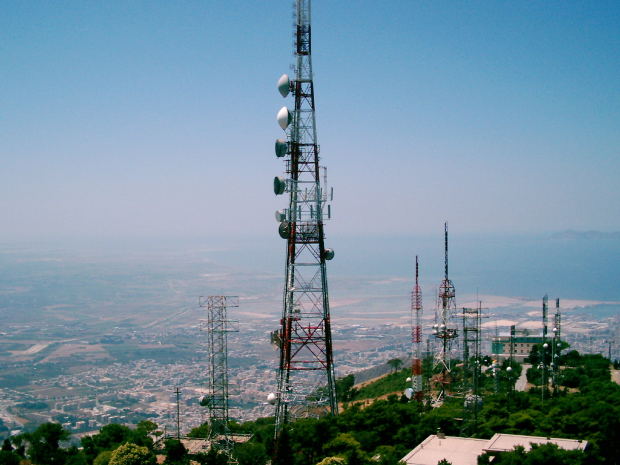 This component could only have commenced upon the completion of Comp 1 
Work commenced in Jul ‘15.
Slated for completion in Feb ‘16
Public Policy Recommendations for the Design of National Broadband Strategies
Major observations to be discussed at BIIPAC Comp 4 Feb 3 – 4, 2016 workshop
A review of the readiness of the region was undertaken regarding the design, implementation and monitoring of NBPs and the role of USFs in the quest to move each country to readiness.
Recommendations have been proposed for the design of National Broadband Strategies on a per country basis, including best practices and recommended governance models 
Current national and regional projects and opportunities in the areas of supply (infrastructure development etc.) and demand (e-gov, e-education etc.), to support national and regional Broadband strategies have been identified. 
Suggestions for the formation of a regional broadband strategy
Tranche B Readiness Gaps Matrix
Comp 4 Tranche B summarized the key gaps for the beneficiary countries to effectively develop and implement a national Broadband Plan
Legal and regulatory environment 
Plans and strategies
Institutional framework 
USF for co-funding BB plan
Identified needs of Tranche B Beneficiary Countries
Identified needs of Tranche A Beneficiary Countries
Tranche A Country Needs
Although only Barbados and Trinidad provided feedback for the table it’s clear that there are common needs across the countries. 
In the case of these 2 countries while it is noted that the needs exist, it must be noted that both are already engaging external agencies to assist technically in the development of broadband strategy and plan. Both substantially advanced.
This leads naturally to the value proposition of a regional construct to resolve these needs
A Regional Broadband Strategy
The current reference framework for a regional Caribbean Broadband strategy is the Regional Digital Development Strategy (RDDS) 
Prepared in 2010 for the CARIFORUM countries (that includes all the 8 countries of BIIPAC). Approved in 2013
Despite being formally approved, the RDSS has not yet been implemented, and no institutional or funding arrangements has yet been established.
The CTU is “Kick-starting the Caribbean ICT Space”. Should deliver a revised RDDS or the above mentioned CARICOM Digital Agenda 2025. (Dom Rep will need to be included)
CANTO is headlining a collaborative regional approach which would mitigate cost, afford efficiencies, and share best practices.
BIIPAC Highlights of Completed Work
Conducted in-person consultations with stakeholders and consequently revised Scope of work. 
Obtained consensus on the remit of the Steering and Technical Committees.
Revised project budget to include facility for in-person SC and TC Meetings
Assessed feasibility of extending beneficiary country listing to OECS and Dutch Caribbean countries
Began discussions to ensure seamless transition to implementation of recommendations which will result from BIIPAC. 
Cost Quest was invited to the Jan 2014 CANTO AGM. Fruitful discussions were had between them, CANTO, the CTU and IDB and an independent consultant, John Thompson.
Caribbean Development Bank, and regional banks such as Scotiabank invited to SC
Cost Quest is keen on assisting BIIPAC in: 
mapping the requirements and 
preparing a proposal for the scope of work to present costing figures for deployment of broadband network scenarios
Jan 27-29, 2015 Workshop held for Components 1, 2 and 3 in Suriname during CANTO’s 2015 AGM
Strong alliances formed:
Was invited by the ITU and Indotel to speak at the Regional Connectivity Forum for the Caribbean and Central America, Dec 1, 2014, Bavaro, DR
Was invited by the CTU to present at CARCIP SC Meeting on Oct 28, 2014
Other Caribbean ICT organizations sit on the BIIPAC SC
Was invited by the IDB to present at May 2015 IIC and & IDB Workshop and closed door Caribbean regulators meeting
[Speaker Notes: through consultations with companies which can give cost model price estimations for increasing broadband outlay in the BIIPAC beneficiary countries.
Need for this work was communicated to the IDB. They confirmed an understanding of the planning which took place but gave no commitments]
Key Results of BIIPAC
BIIPAC -Lessons Learned
Critical to take initiatives to ensure implementation of project recommendations before project completion
Implementation planning must be underscored by PPPP modus 
Many bureaucratic issues obtain when dealing with Pan-Caribbean projects
Communication between funders, executing agencies and beneficiary countries must be maintained at a high level to ensure the prjt is successfully managed
Focus must be on the entire Caribbean whilst respecting the nuances of each
Local experts must vet project to ensure it is relevant to domestic realities and attune the TORs accordingly
Project’s content is very relevant for the region and has already effected vital knowledge sharing
Where there’s a will, there is a way
[Speaker Notes: (regional banks and development agencies, private sector cost modeling companies, telecoms agencies, public and private sector institutions have been brought together)]
Thank you!
Ayanna T. Samuels
Regional Coordinator, BIIPAC

International ICT4D Consultant
Technology Policy Specialist
+1.876.383.1204 (mobile)
asamuels@canto.org
www.ayannasamuels.com